Equipment Repair Process
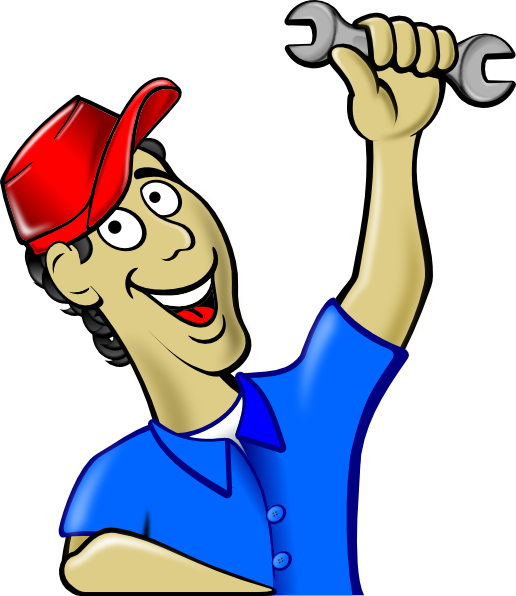 Customer brings equipment in store for repair
Customer wants to proceed with repair
NO
YES
Notify customer of repair estimate fee
Notate in Brightree the issue and create retail sales order with fee; task Delivery Tech
Notate outcome, add HCPCS code(s) for repair equipment cost
Notate outcome, customer will be charged flat fee for repair estimate
Delivery Tech notates in Brightree repair issue and additional repair cost
After repair, Delivery Tech contacts customer for pickup and notates in Brightree; customer has 30 days to pick up or else we obtain ownership
Delivery Tech contacts customer with repair issue and cost
Delivery Tech prints & attaches the Delivery Ticket to equipment; repair equipment will be stored in middle supply room for pickup.